14
ED Simulator Based Training – Scenario Guide
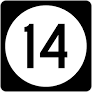 14
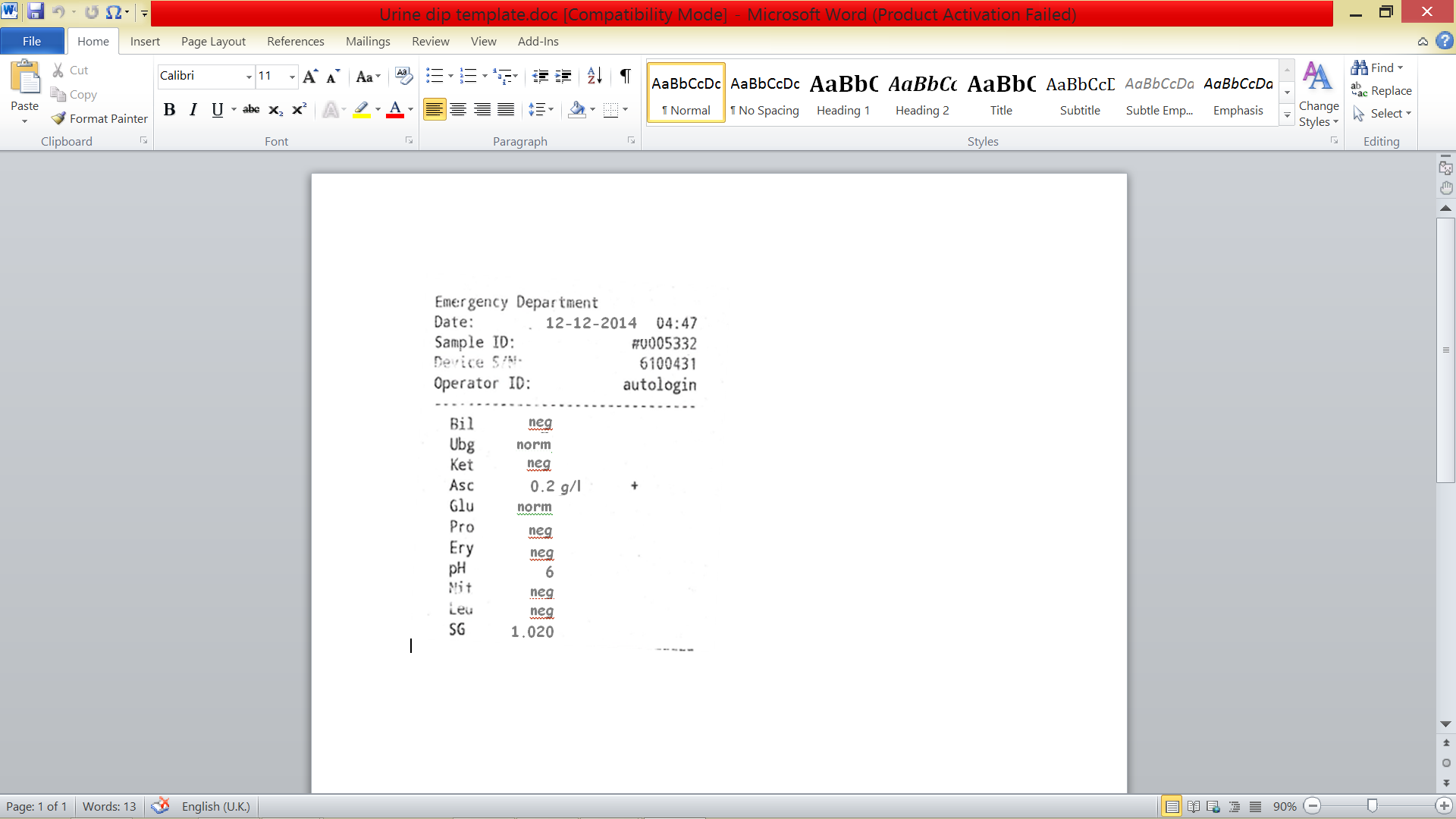 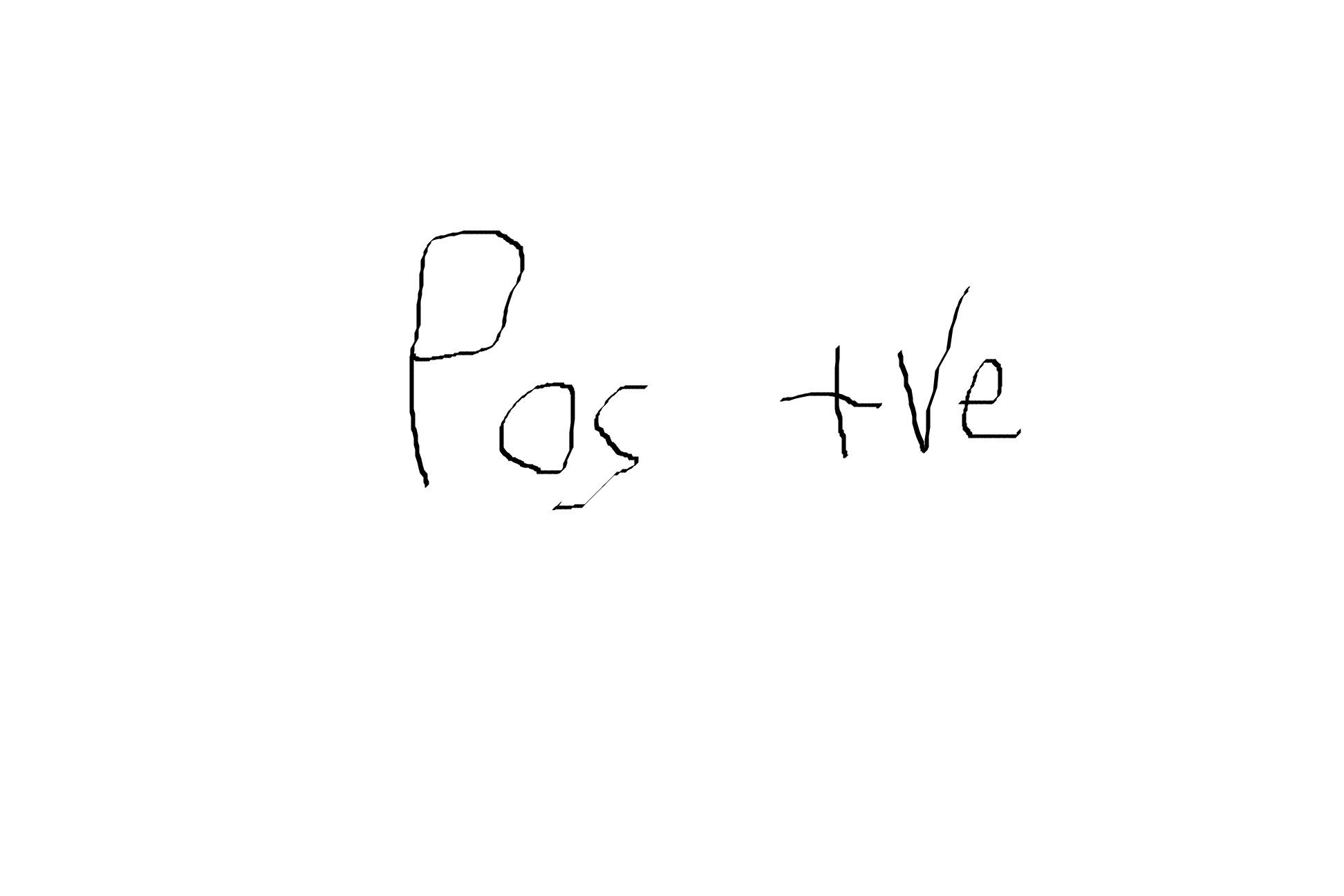 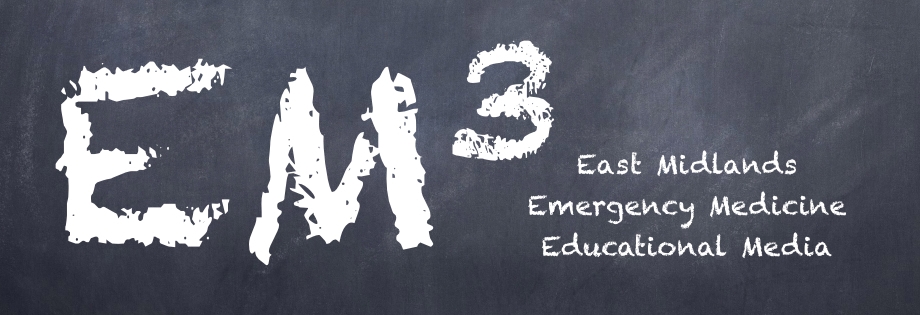 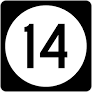 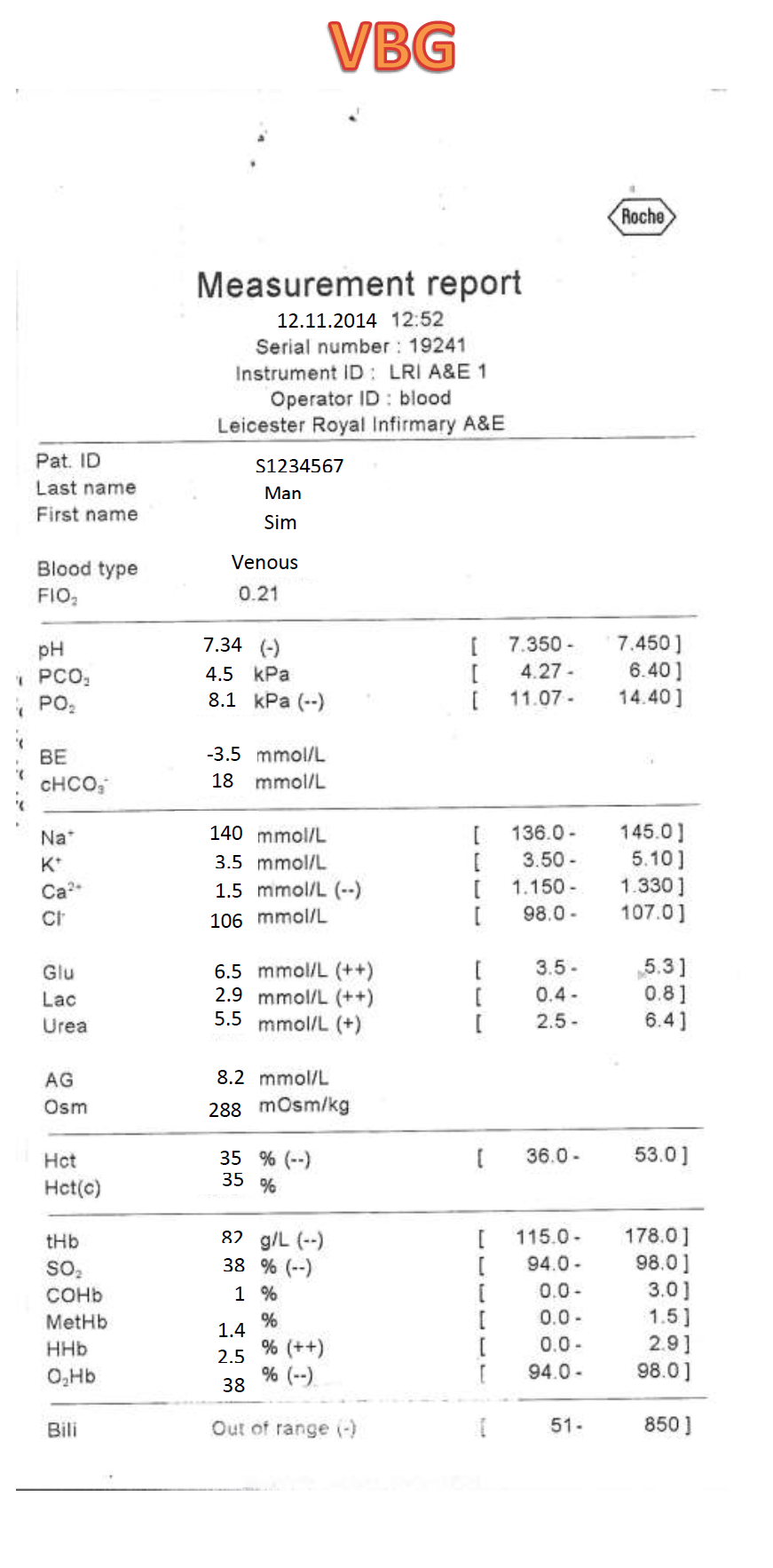 14
ED Simulator Based Training – Scenario Guide 1
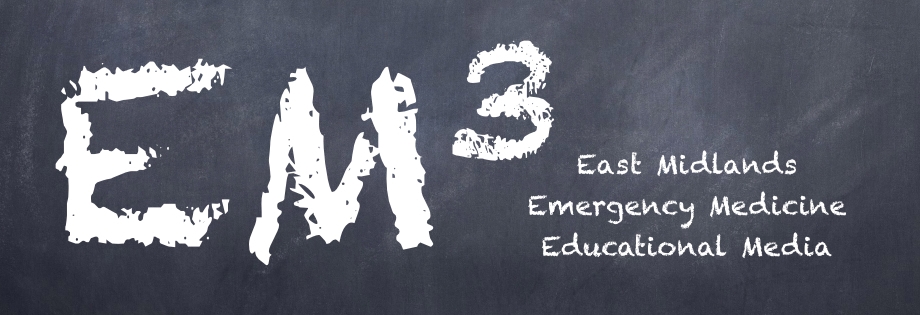 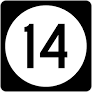 14
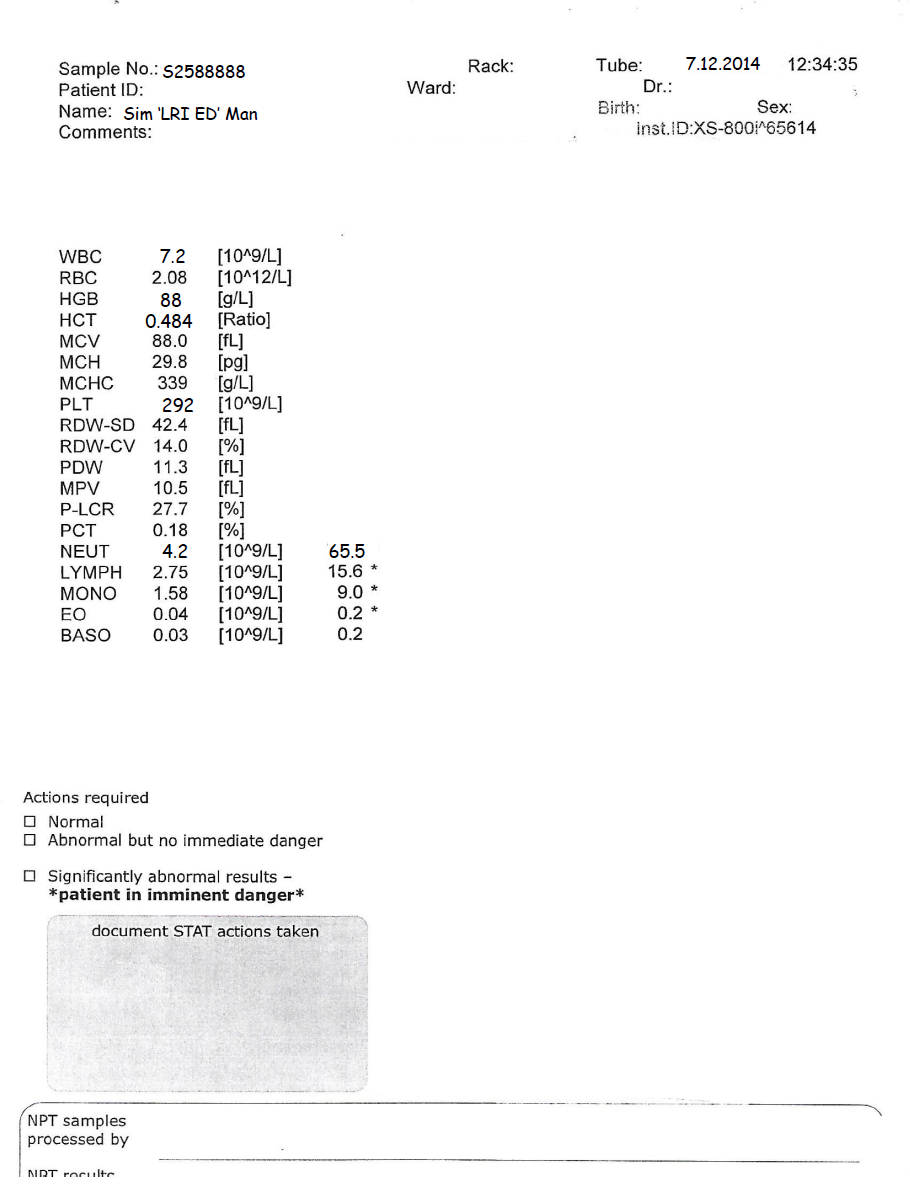 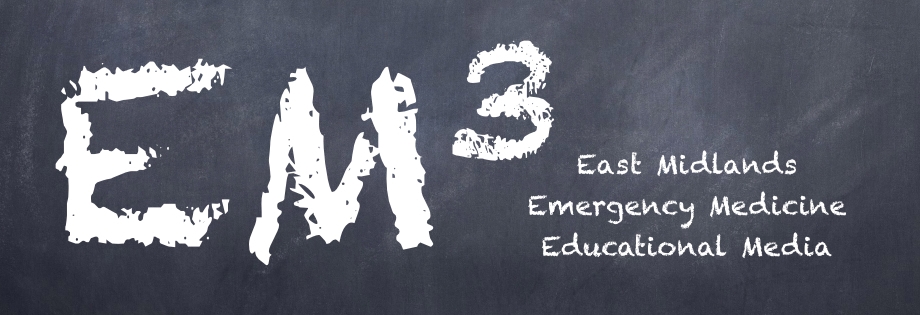 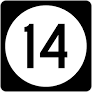